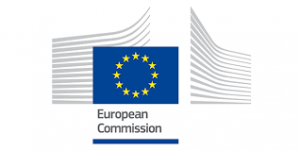 H2020 research and innovation framework programme
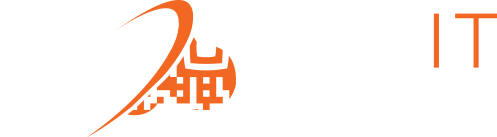 SMART TAGS DRIVEN SERVICE PLATFORM FOR ENABLING ECOSYSTEMS OF CONNECTED OBJECTS
Dr Srđan Krčo
Concept overview
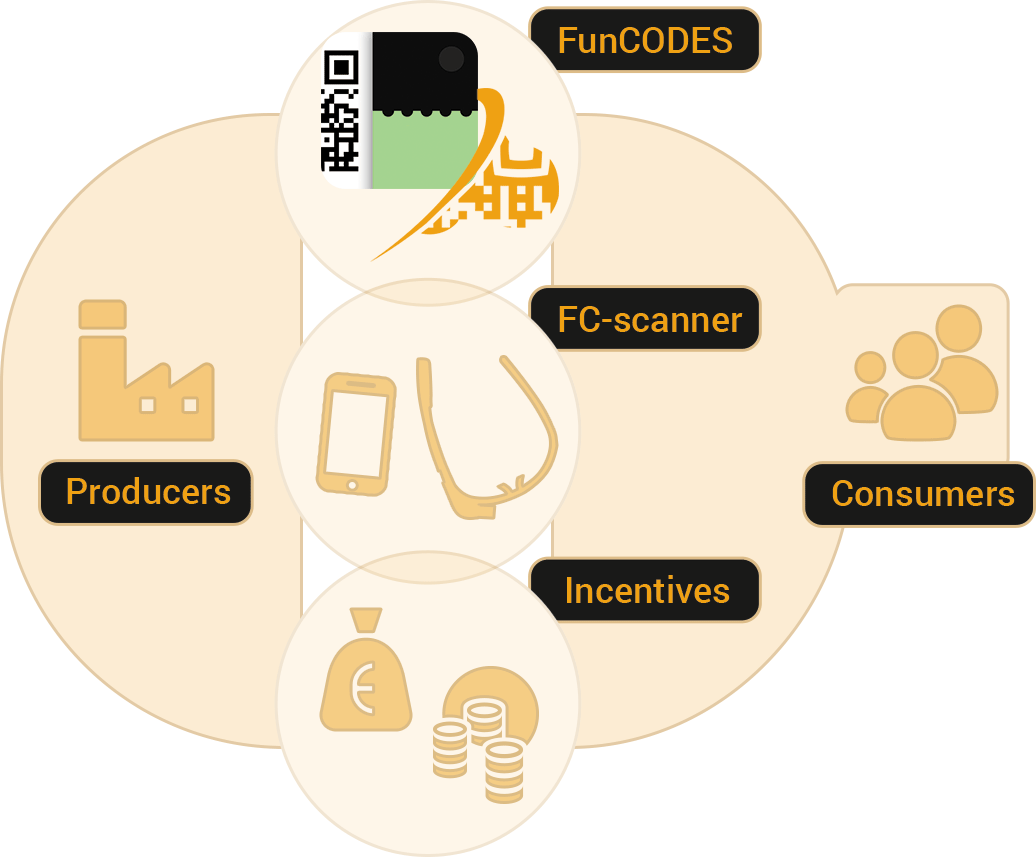 Services
Overall objective
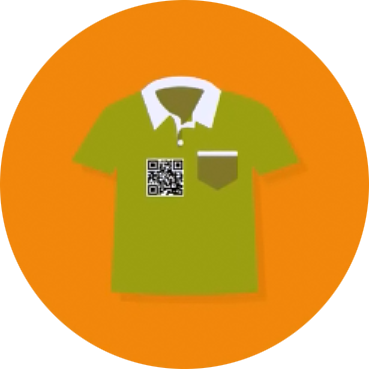 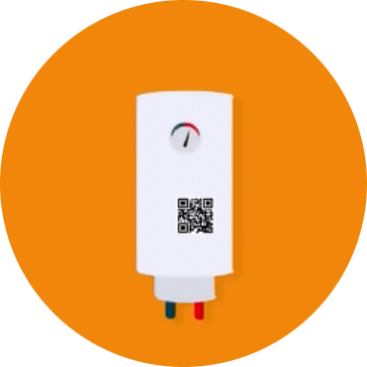 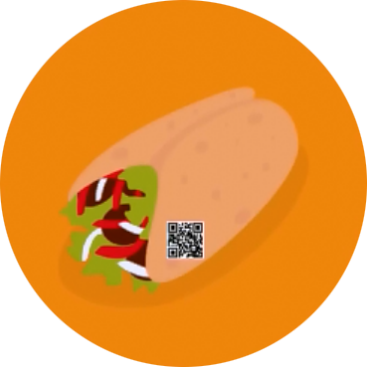 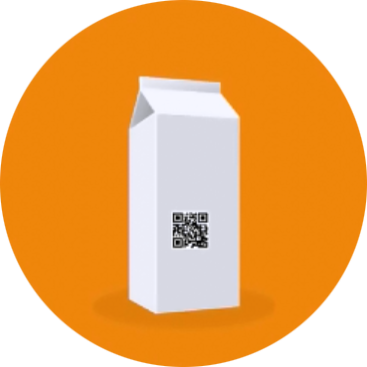 Connected mass market products
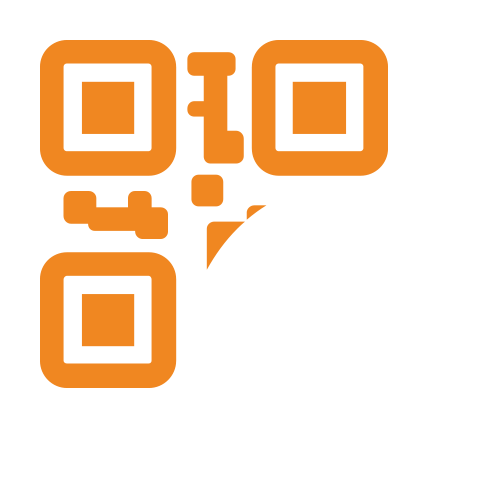 Overall vision
Overall objective
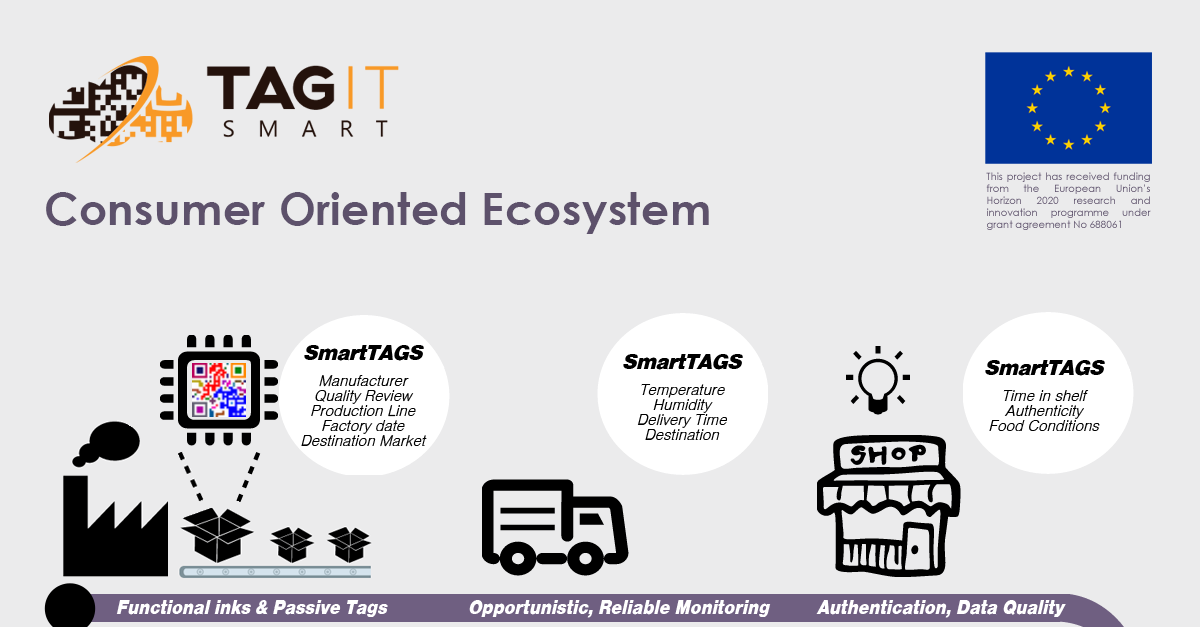 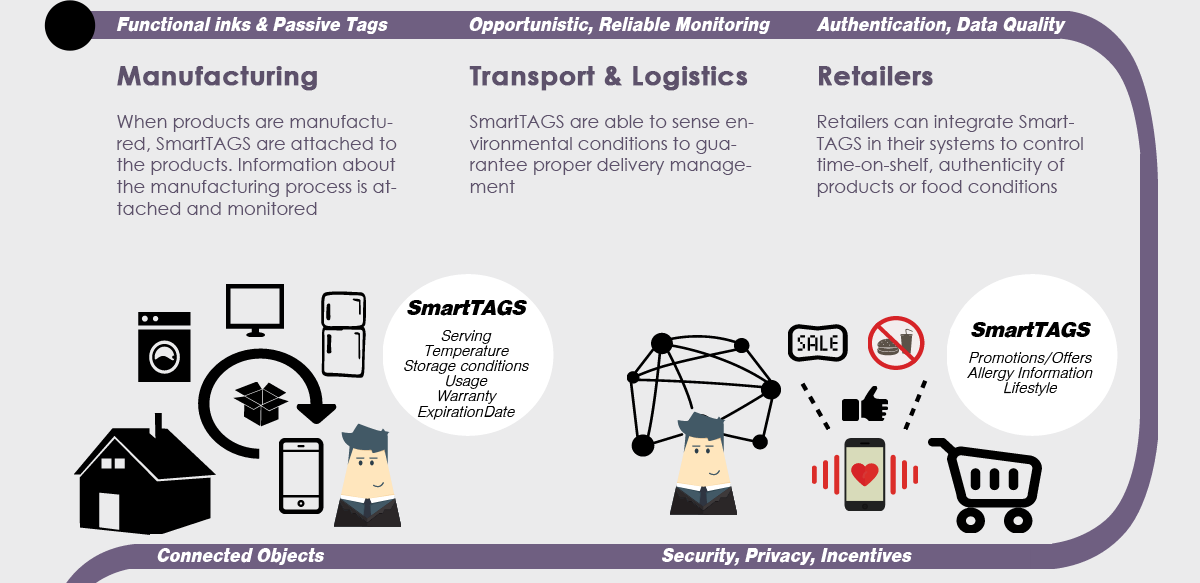 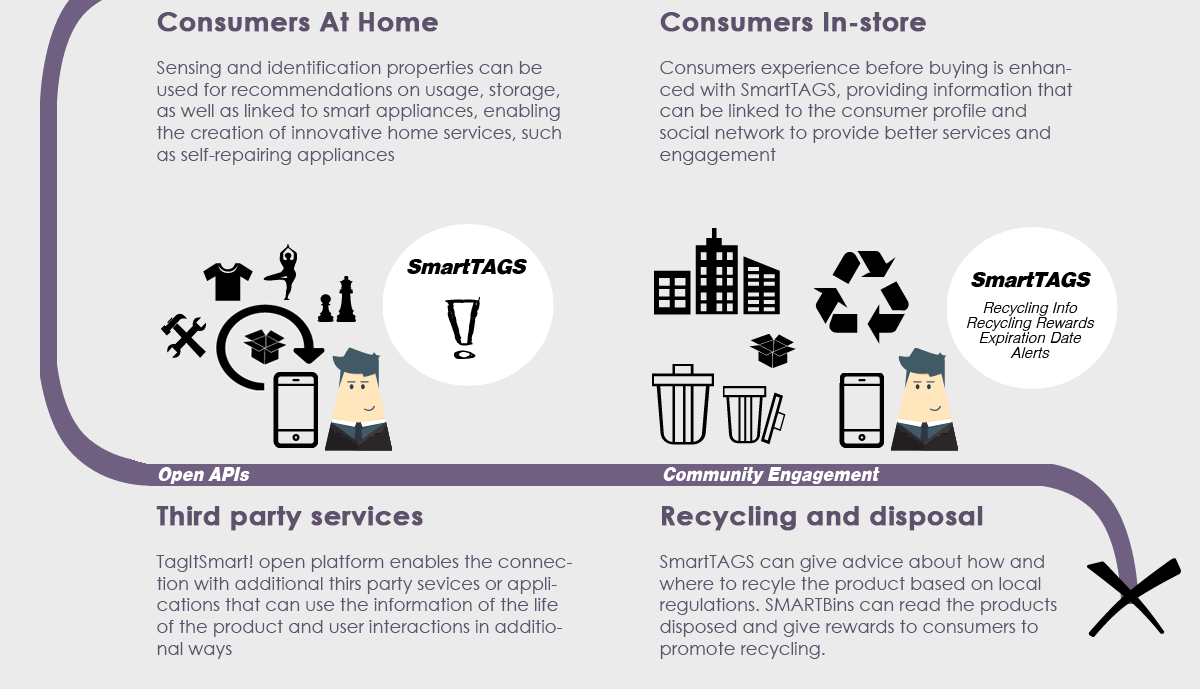 9
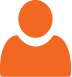 Why should you care?
Able to get additional assurance about authenticity of the product, information about the way the item in hands was handled, transported etc. as well as to receive other services and incentives provided by manufacturers, retailers and third party service providers.
Consumers
Manufacturers
Retailers
Developers
www.tagitsmart.eu
10
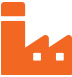 Why should you care?
Consumers
Able to track individual items they manufactured throughout the product lifetime, thus offering insights into how the item is being handled, used and finally disposed of as well as enabling them to interact directly with the consumers.
Manufacturers
Retailers
Developers
www.tagitsmart.eu
11
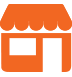 Why should you care?
Consumers
Manufacturers
Retailers will be able to monitor individual items on the shelves, improve logistics and supply chain and offer new services to consumers.
Retailers
Developers
www.tagitsmart.eu
12
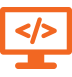 Why should you care?
Consumers
Manufacturers
Retailers
Able to build applications and services on top of the open API and provide them to consumers whenever a tagged product is scanned.
Developers
www.tagitsmart.eu
Research challenges
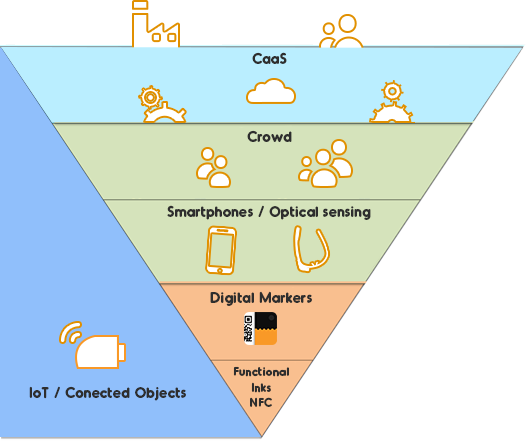 Composition as a Service: - Objects linking (WoT, SDKs)
- Service templates
- Complex information
Consumer: - Contextual Information
- QoS, QoI
- Security and Privacy
- Lower barriers
- Incentive
- Augmented Reality
Service Intelligence
Smarter Objects: - Contextual Information
- Object Identity
Scale/Heterogeneity
FunCODES
FC - Scanners
IoT / Connected Objects
Consortium
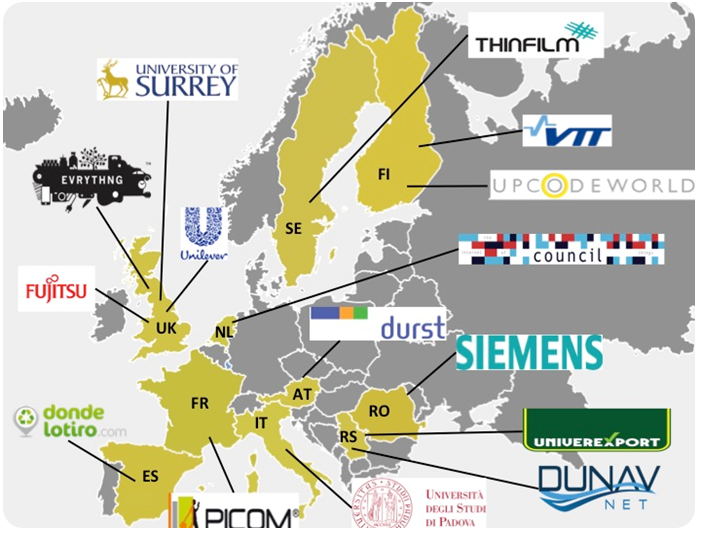 Serbia: DunavNET, Univerexport
UK: Fujitsu Laboratories of Europe, Univ. of Surrey, Evrything ltd., Unilever
Finland: VTT, UPC Consulting ltd.
Italy: Univ. of Padova
Romania: Siemens srl.
Sweden: Thin film Electronic AB Austria: Durst Phototechnik Dig. Technology GmbH
France: Pôle des Industries du Commerce
Spain: Lmental Sostenibilitat i Futur, S. Coop.
Netherlands: Resonance Design 

Web: www.tagitsmart.eu
Email: info@tagitsmart.eu
Last, but not least…
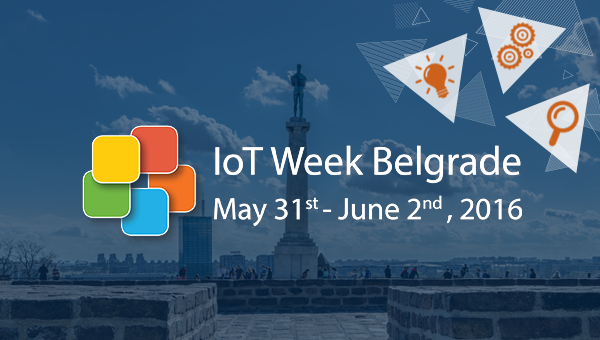 16
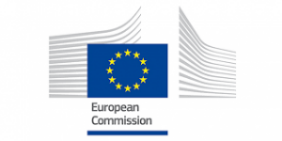 H2020 research and innovation framework programme
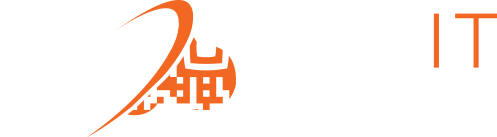 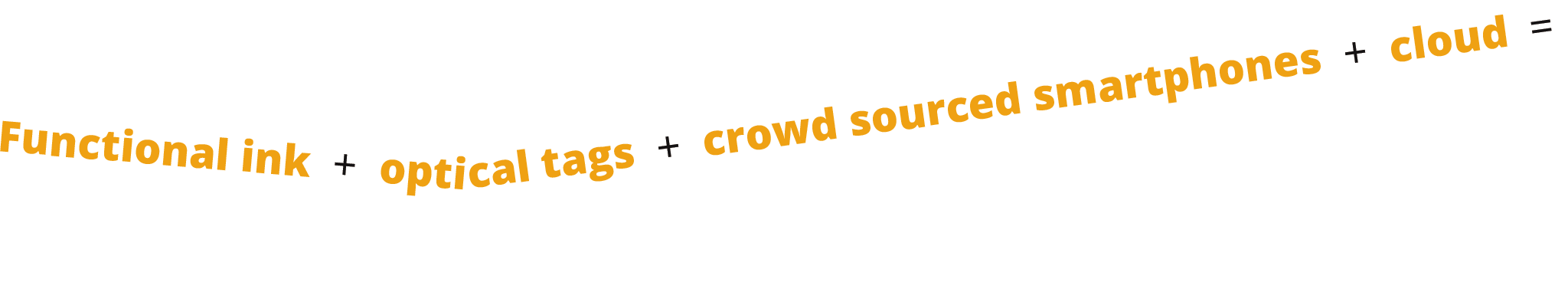 srdjan.krco@dunavnet.eu